Неделя русской культурыв 1 младшей группы(отчет проделанной работы)
Экскурсия в музей.Знакомство детей с русской культурой
Знакомство с народной игрушкой (из глины)
Игрушки из ткани и соломы
Знакомство с посудой
Слушание сказки «Репка»
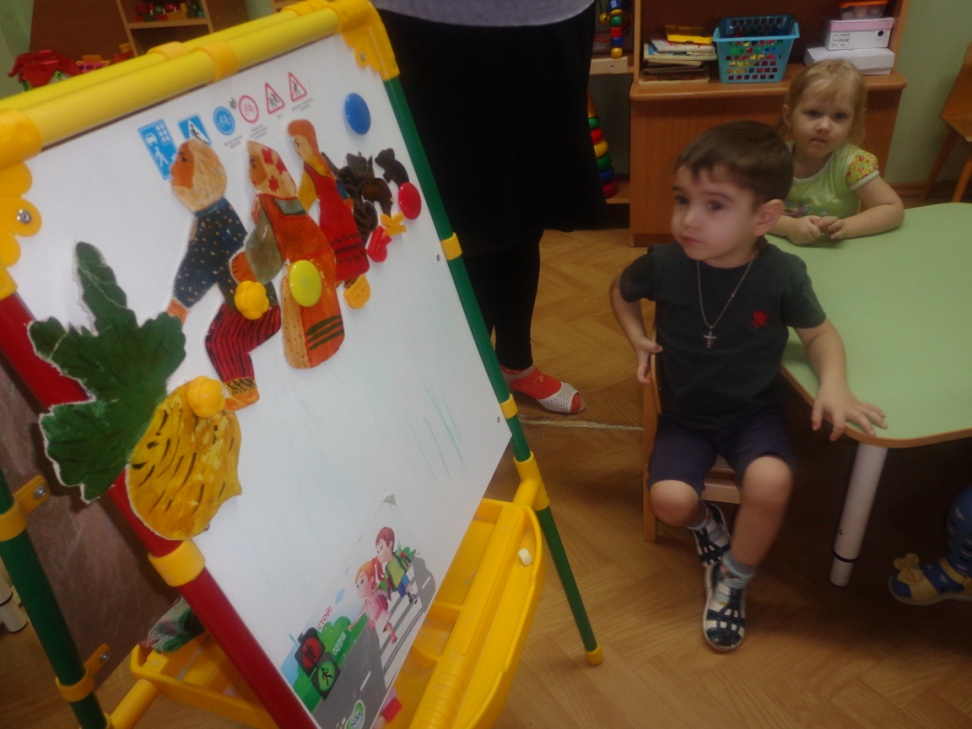